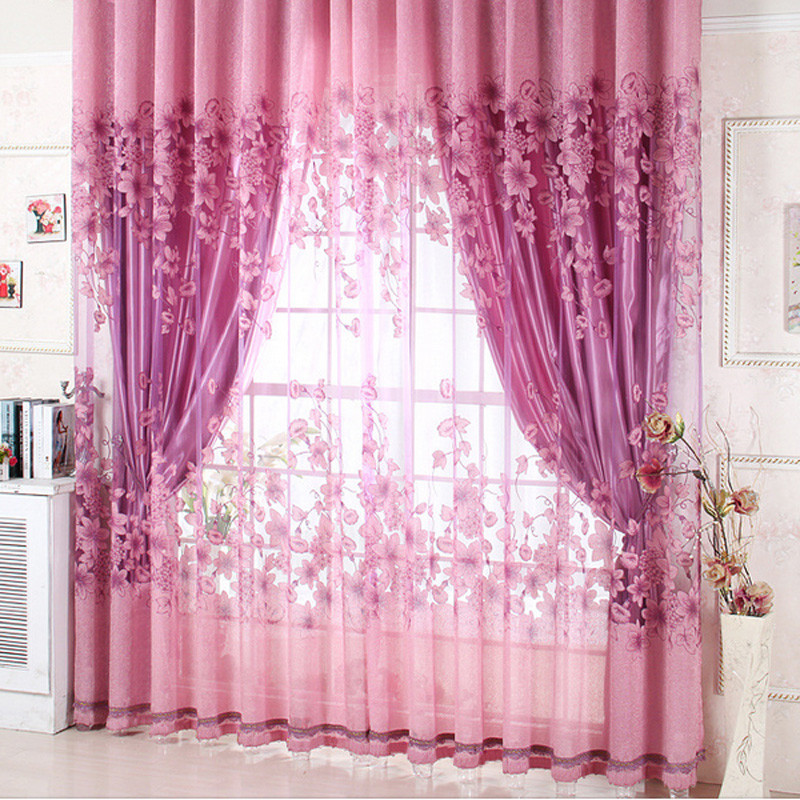 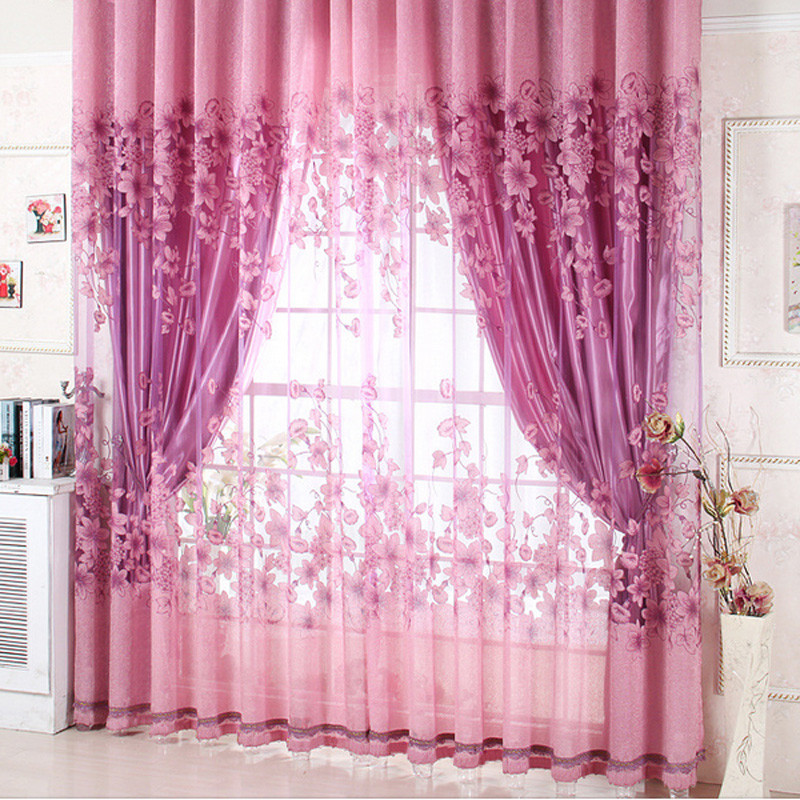 ¯^vMZg
Md. Shahadat Hossain (Najmus)
শিক্ষক পরিচিতি
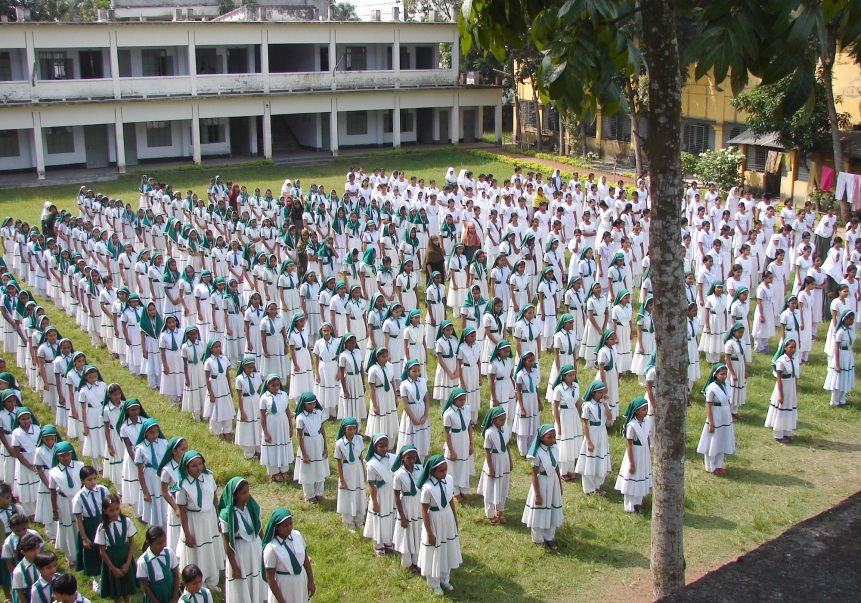 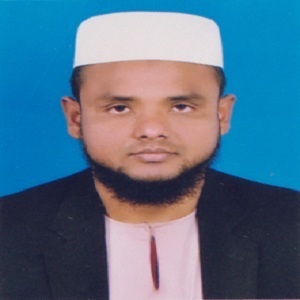 মোঃ শাহাদাত হোসাইন
সহকারী শিক্ষক 
Najmuj.shahadat@gmail.com
শ্রেণি      :    অষ্টম
 বিষয়      :    আরবি ১ম  পত্র
 সময়        :    ৫০ মিনিট।
Md. Shahadat Hossain (Najmus)
cÖ‡Z¨‡K GK GK K‡i  ej‡e G¸‡jv wK‡mi Qwe|
Md. Shahadat Hossain (Najmus)
wkLb dj
cvV †k‡l Avgiv hvb‡Z cvie|
gvby‡li Dci KqwU nK?
Avjøvni nK wK?
gvZvÑwcZvi nK wK? 
gvby‡li nK wK?
Md. Shahadat Hossain (Najmus)
আর্দশ পাঠ
حق الله وحق الوالدين والناس
ومن هذه التشريعات وتلك التوجيهات ما اوجبه الله علينا من حقوق طلب منا اداءها مما يختص به دون غيره او مم يخص الوالدين او مما يخص الناس وعلى ذلك فقد اوجب الله علينا حقوقا ثلاثة ـ
 الاول ـ حق الله سبحانه و تعالى فهو ربنا وخا لقنا ورازقنا ـ وحقه ان نعبده وحده لاشريك له ونطيع امره ونتوكل عليه ولا نخا ف الا منه ولا نرجو سواه ـ
الثانى ـ حق الوالدين فهما صاحبا الفضل علينا بعد الله فى تربيتنا ـ
Md. Shahadat Hossain (Najmus)
mie cvVحق الله وحق الوالدين والناس
فى القران الكريم  تشريعات حكيمة وتوجيها ت ربانية سامية ـ لو عمل بها الانسان المسلم  ونفذها مخلصا مؤمنا لاحتل فى العالم المكانة الاولى التى تربع عليها اسلافه المؤمنون حقا ـ ولنال ما نالوا من عزة وسيادة ـ الثالث ـ حق الناس ـ
Md. Shahadat Hossain (Najmus)
একক কাজঃ
বান্দার হক কয়টি ও কি কি?
Md. Shahadat Hossain (Najmus)
السوال :- لم اوجب الله علينا  الاحسان الى الوالدين  ؟
السوال ـ ما اوجب  الله علينا  لللوالدين ؟ 

الجواب :ـ اوجب الله علينا الاحسان الى والدين لأنهم صاحب الفضل علينا بعد الله فى تربيتنا والانقاق علينا ورعايتنا من صغيرنا
 (ب) كم حقوقا او جب الله علينا ؟  وماهى ؟
الجواب ـ اوجب الله علينا حقوقا ثلاثة ـ وهى  : حق الله تعالى ـ وحق الوالدين : وحق الناس ـ  
(ج) ما حق الله سبحانه وتعالى ؟ 
الجواب ـ حق الله سبحانه وتعالى  ان نعبده وحده لاشريك له ـ ولا نشرك به شيئا ـ ونطيع امره ـ 
(د) ما ذا يوجد فى القران الكريم ؟ 
الجواب ـ يوجد قى القران الكريم ـ تشريعات حكيمة وتوجيهات ربا نية سا مية ـ 
( ه) من هو رازقنا ؟ ولمن نعبده ؟ 
الجواب ـ إن الله تعالى رازقنا ـ ونحن تعبد الله وحده ـ
Md. Shahadat Hossain (Najmus)
বাড়ির কাজ
বান্দার হক সম্পর্কে কোরআন ও হাদিসের আলোকে বিস্তারিত আলোচনা কর?
Md. Shahadat Hossain (Najmus)
mevB‡K ab¨ev`
Md. Shahadat Hossain (Najmus)